IBS De wereld en ikStad en Wijk
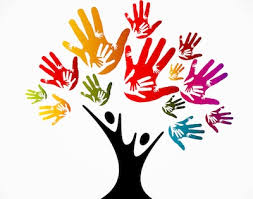 19-11-2018
Jaar 1 – Periode 2 – Les 3
Les 5
Inhoud en planning van deze les
Welkom korte terugblik 
Vrijwilligerswerk 
Not-for-profit
Afronding!
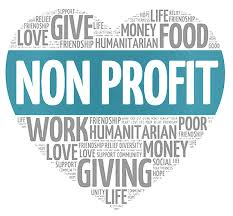 Begrippenlijst voor Stad & Wijk van periode 2:
Lijst is definitief! Op Wiki te vinden 
Verbanden leggen:
Participatiemaatschappij
Sociale leefbaarheid
Vrijwilligerswerk
Vrijwilligerswerk is werk dat onbetaald en onverplicht wordt gedaan, voor anderen of voor de samenleving. In het algemeen gelden de volgende voorwaarden voor vrijwilligerswerk:
- Het werk is in het algemeen belang of in een bepaald maatschappelijk belang.
- Het werk heeft geen winstoogmerk.
- Het werk kost de arbeidsmarkt geen banen en komt niet in de plaats van een betaalde baan.
Vrijwilligerswerk
1. Definitie?

2. Welke type vrijwilligers zijn er?

3. Wat is belangrijk in het werken met vrijwilligers?
Opdracht:
waar kun je vrijwilligerswerk doen?
Vrijwilligers zelf geven een tiental redenen op om vrijwilligerswerk te doen:
1. Werk is leuk om te doen
2. Iets voor anderen kunnen betekenen
3. Iets leren
4. Mezelf nuttig maken
5. Mijn kennis en vaardigheden inzetten
6. Me ergens bij betrokken voelen
7. Je hoort je in te zetten voor de samenleving
8. Het geeft afwisseling in mijn leven
9. Hierdoor houd ik mijn hersens fit
10.Ik wil graag bij deze organisatie horen
Iemand die zich nog voor lange tijd verbindt aan zijn vrijwilligerswerk. Vaak gaat het hier over mensen die een passie delen of een gezamenlijke hobby hebben en hun vrijwillige inzet hier aan verbinden. Dit zijn niet per
definitie oudere vrijwilligers, maar wel mensen die standvastig zijn.
Traditionele vrijwilliger




Episodische vrijwilliger




Geleide vrijwilliger
De verzamelterm voor allerlei vormen van vrijwilligerswerk waarbij vrijwilligers eenmalige of korte termijn mogelijkheden van vrijwilligerswerk aangaan en mogelijkheden zoeken die ook hem zelf iets te bieden hebben.
Mensen die een tijd niet hebben geparticipeerd en die via vrijwilligerswerk hun plek weer willen vinden. Zij worden begeleid naar, en bij, hun vrijwilligerswerk
Wat is belangrijk bij het werken met deze vrijwilligers?
Vinden en binden van vrijwilligers
Inwerken
Werving
Belonen
Selectie
Binden
Per groep werk je in een specifieke organisatie en werk je een situatie uit.
Not-for-profit
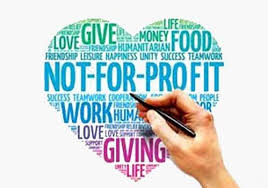 Non-profit wil zeggen dat er geen winstoogmerk is. Een non-profitorganisatie heeft niet als doel winst te maken en mag juridisch ook geen winst maken. Toch kan het zijn dat degenen die gebruikmaken van de diensten van een non-profitorganisatie daarvoor moeten betalen. De doelstelling van een non-profitorganisatie is de ondersteuning van private of publieke aangelegenheden voor niet-commerciële, vaak maatschappelijke doeleinden. Dit kan gaan over een grote variatie aan zaken, zoals kunst, educatie, politiek, onderzoek of ontwikkelingshulp.
Rode Kruis Nederland 
Natuurmonumenten 
Unicef 
KWF Kankerbestrijding
Greenpeace
Hartstichting
CliniClowns 
War Child
Dierenbescherming
Wereld Natuur Fonds
Not-for-profit zijn organisaties die wel winst mogen maken maar die vinden maatschappelijke doelen behalen ook heel belangrijk.  Over het algemeen wordt de winst in de organisatie terug gestopt.
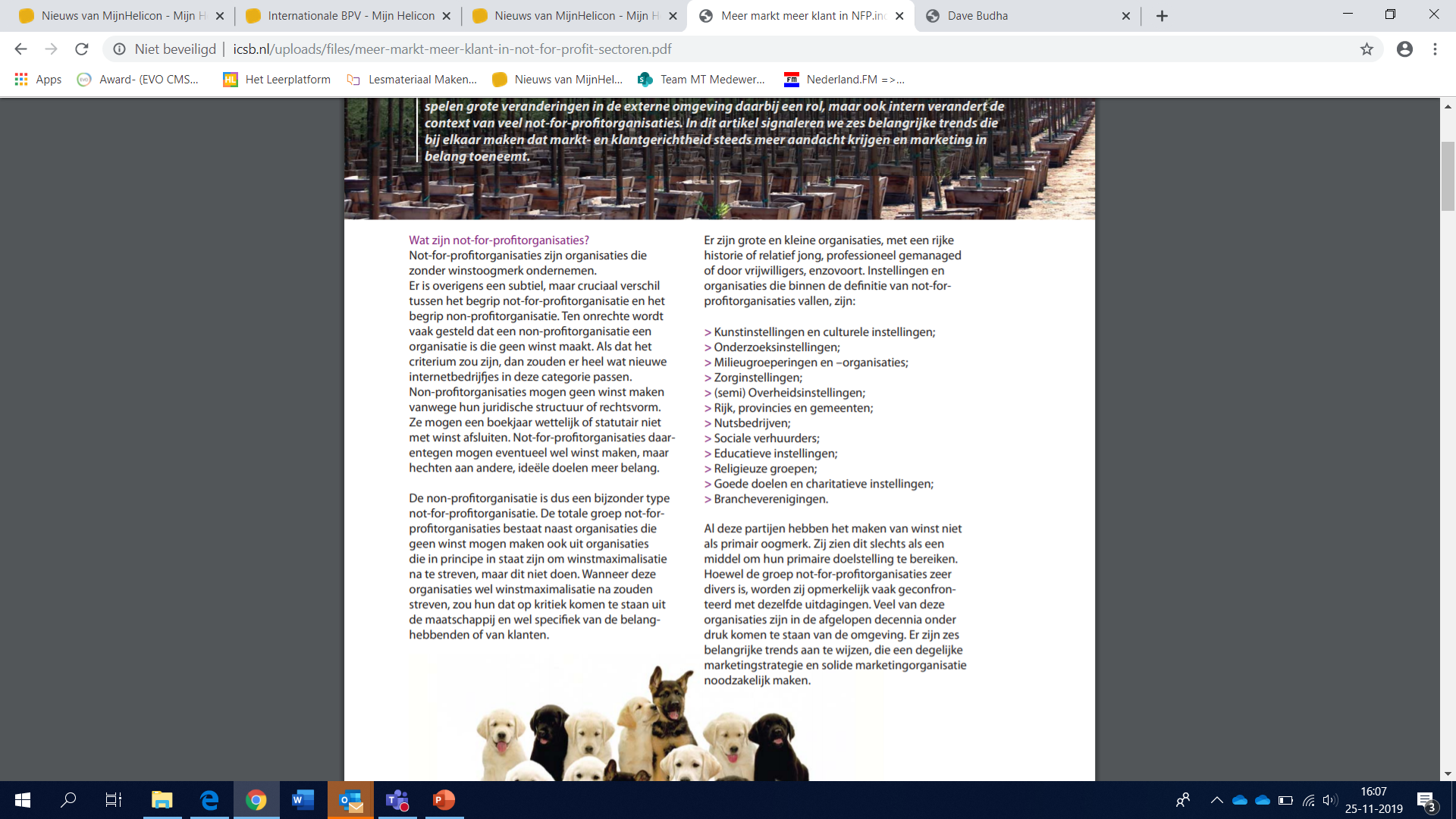 Over volgende week:
Doelgroepen en demografie
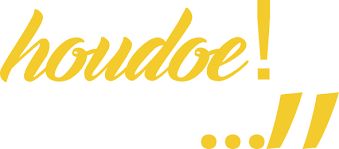